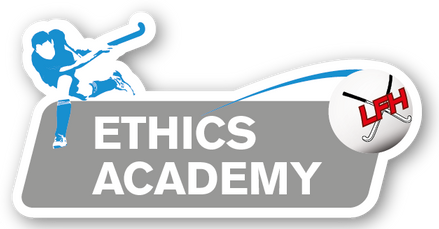 Charte du référent éthique
MON RÉFÉRENT ÉTHIQUE :
En tant que référent éthique de mon club, je m’engage à :
Assumer le rôle de « personne de confiance » au sein de mon club.
Je reste à l’écoute et attentif aux besoins des membres.   D’autant   plus   lorsqu’ils   sont confrontés  à  des  comportements  déviants. Cette écoute et cette confiance s’établissent dans une confidentialité scrupuleuse.
S’il  m’est  impossible  d’apporter des  solutions  à  leur  situation, orienter  les  membres  de  mon club vers des organes appropriés.
Collaborer éthique	de déterminer
avec			le		comité mon	club	afin		de une		ligne		de
Instaurer  des  clauses  éthiques particulières  dans  le  règlement d’ordre intérieur de mon club.
conduite à respecter.
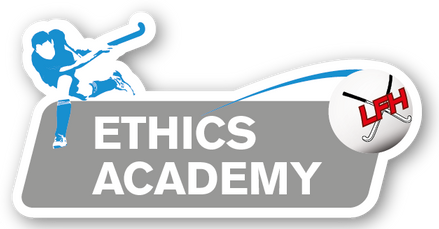 Charte du référent éthique
Organiser  des  séances  d’infor- mations pour les encadrants de mon   club   en   fonction   des besoins identifiés par le comité éthique de mon club.
Demander   et   contrôler   les extraits de casier judiciaire 596-2 des moniteurs responsables des mineurs de mon club.
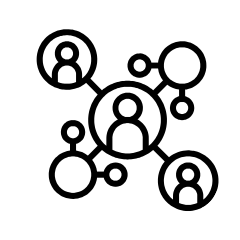 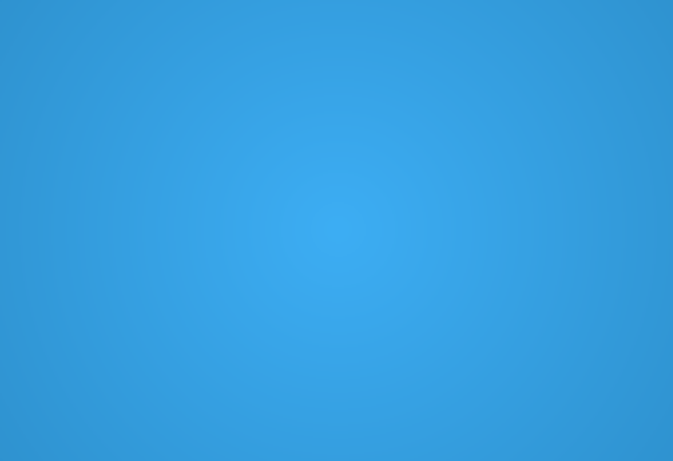 Encourager  l’esprit  sportif  au sein de mon club en initiant des projets    fair-play    ou    en collaborant  avec  la  Fédération pour promouvoir les différentes actions « Stick to fair-play. »
Prendre part au réseau éthique LFH pour faciliter les échanges et le  partage  de  connaissances  et d’expériences, favorisant ainsi le développement   d’un   réseau d’entraide entre clubs.
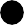 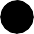 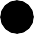 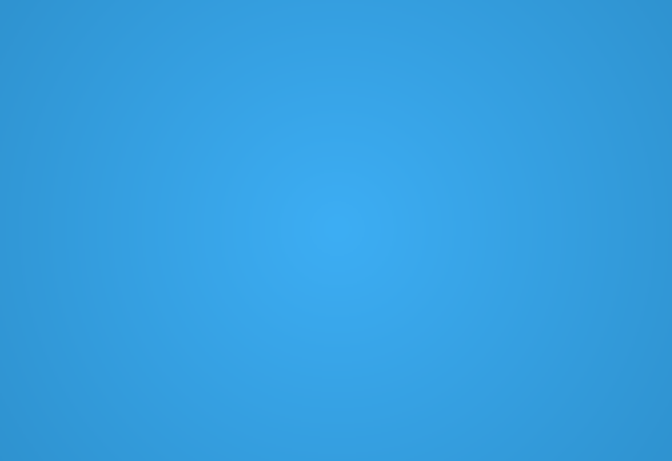 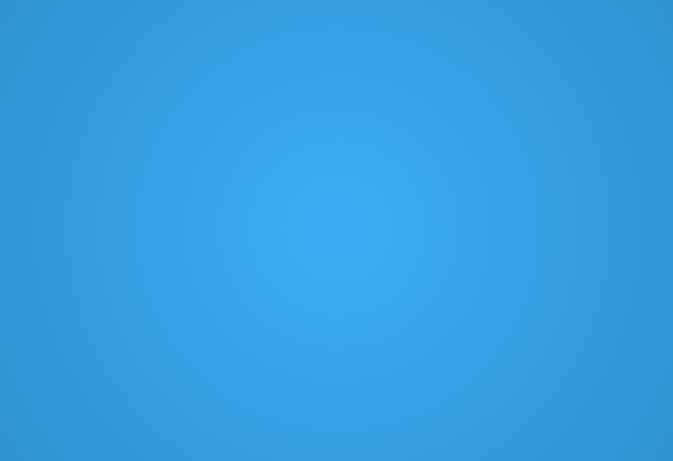 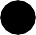 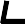 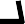 Assumer le rôle de personne de contact entre mon club et la LFH.
Si nécessaire, rapporter le type de problèmes rencontrés afin d’une part, que la Fédération prenne connaissance de la situation et d’autre part, d’identifier les besoins de formation des référents éthiques.
Participer	aux	modules	de formation de l’Ethics Academy.